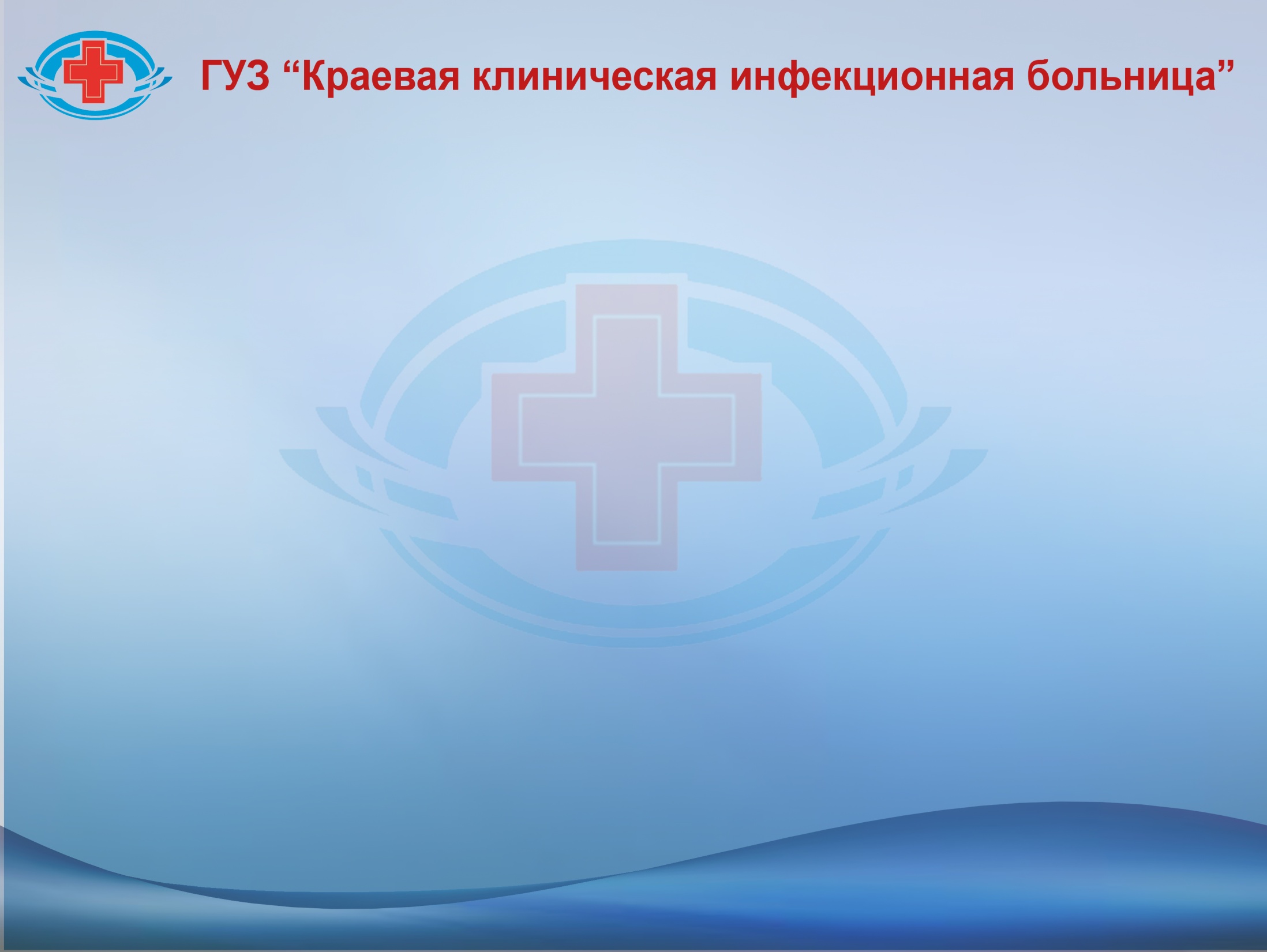 Ярмарка вакансий
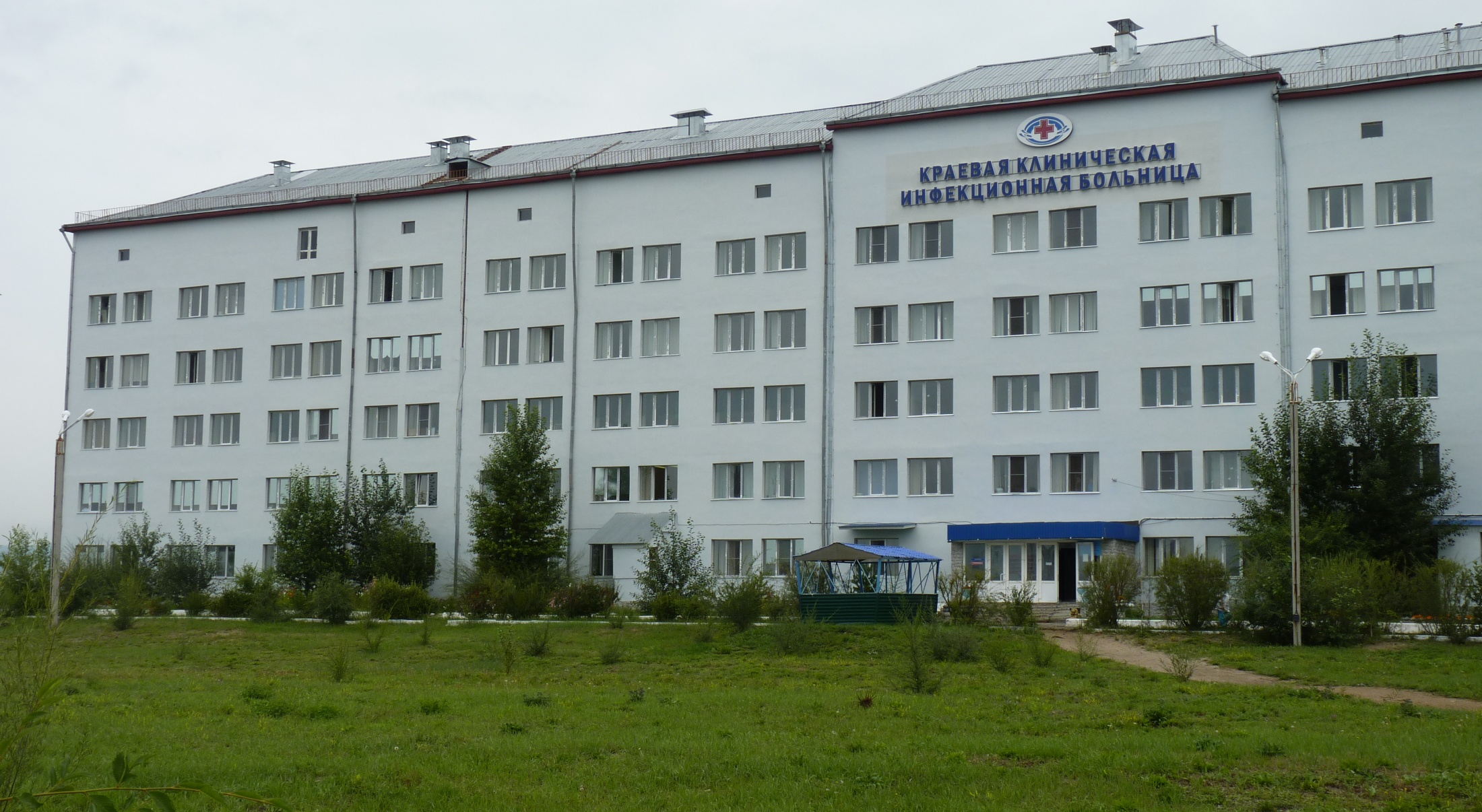 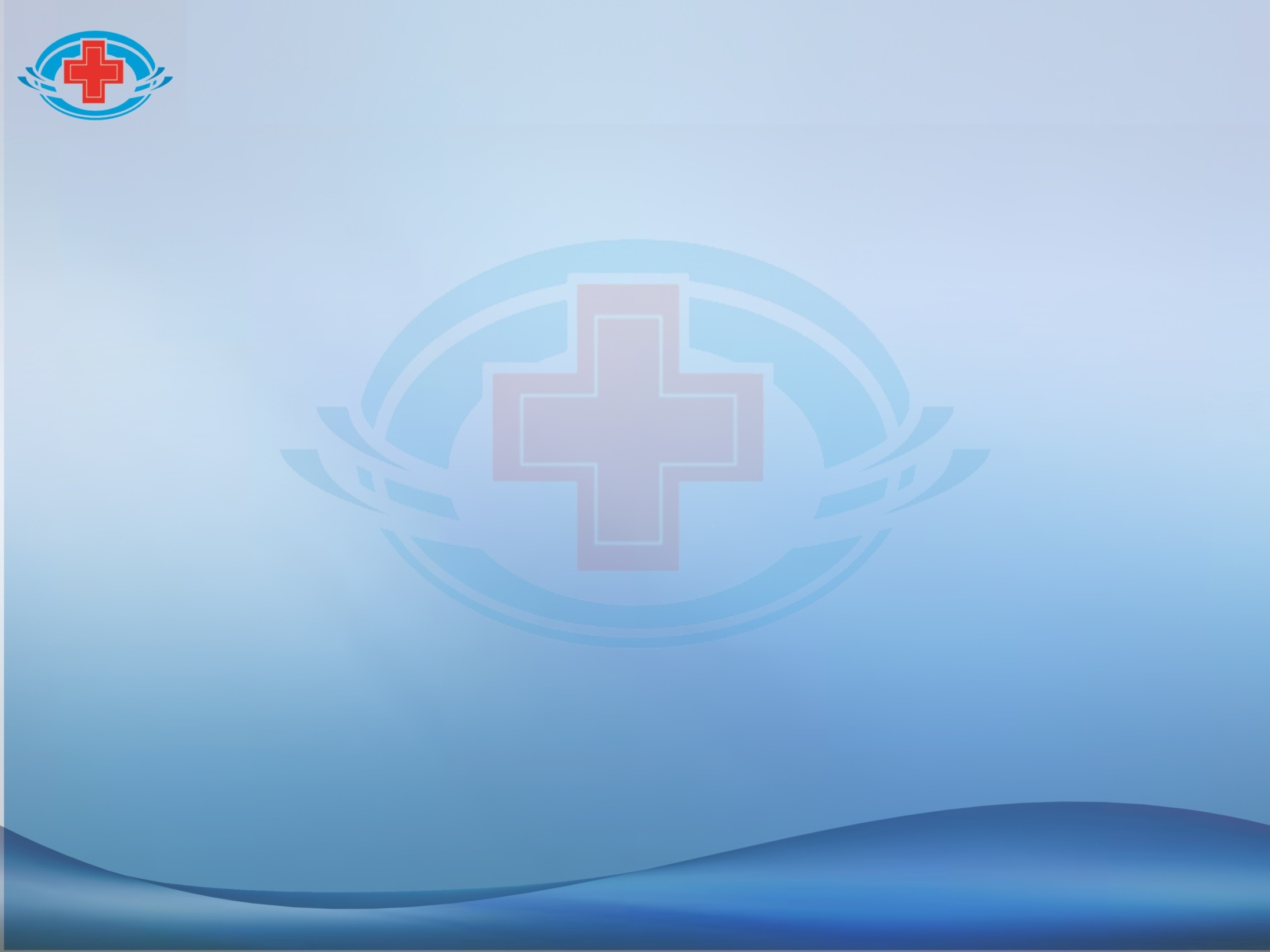 ГУЗ «Краевая клиническая инфекционная больница»
Юридический адрес:  
672042, Забайкальский край, г. Чита, ул. Труда,21
эл. почта: priemnayakkib@mail.ru
Главный врач
Юрчук Сергей Владимирович
Тел. 8-914-455-7957; 8(3022)72-00-48
Заместитель главного врача по медицинской части     Веселова Елена Викторовна   
 8(3022)72-00-48                     
Начальник отдела кадров
Боровская Любовь Николаевна
 8(3022)72-00-41
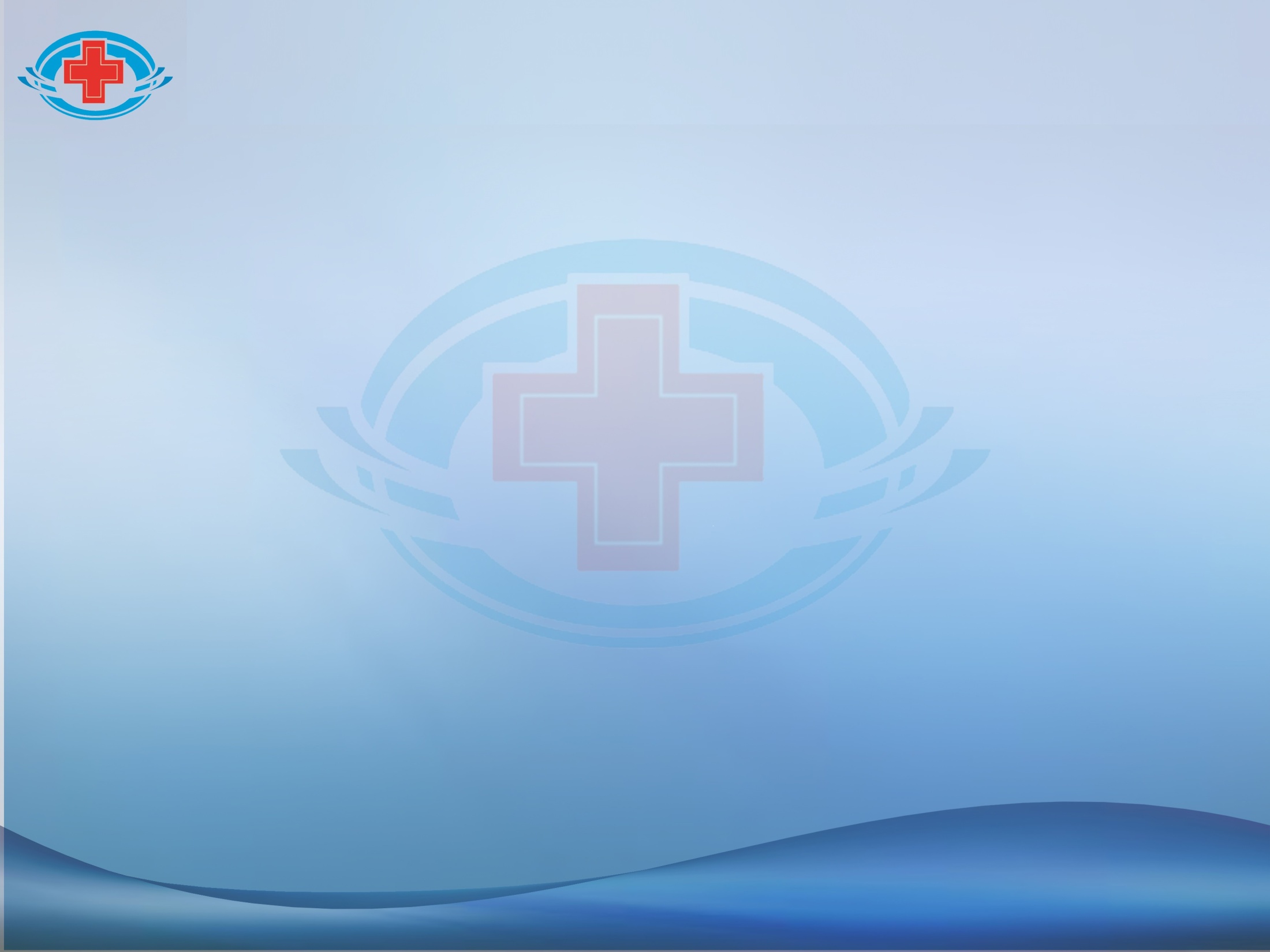 Структура ГУЗ «Краевая клиническая инфекционная больница»
Администрация
Приемно-диагностическое отделение
Отделение реанимации и интенсивной терапии
Аптека
Отделение кишечных инфекций детское
Бактериологическая лаборатория
Отделение воздушно-капельных инфекций детское (боксированное)
Отделение лабораторной диагностики и мониторинга ВИЧ и других инфекций
Отделение воздушно-капельных инфекций взрослое (боксированное)
Кабинет инфекционных заболеваний
Отделение кишечных инфекций и вирусных гепатитов взрослое (боксированное)
Обособленное подразделение Центр профилактики и борьбы со СПИД
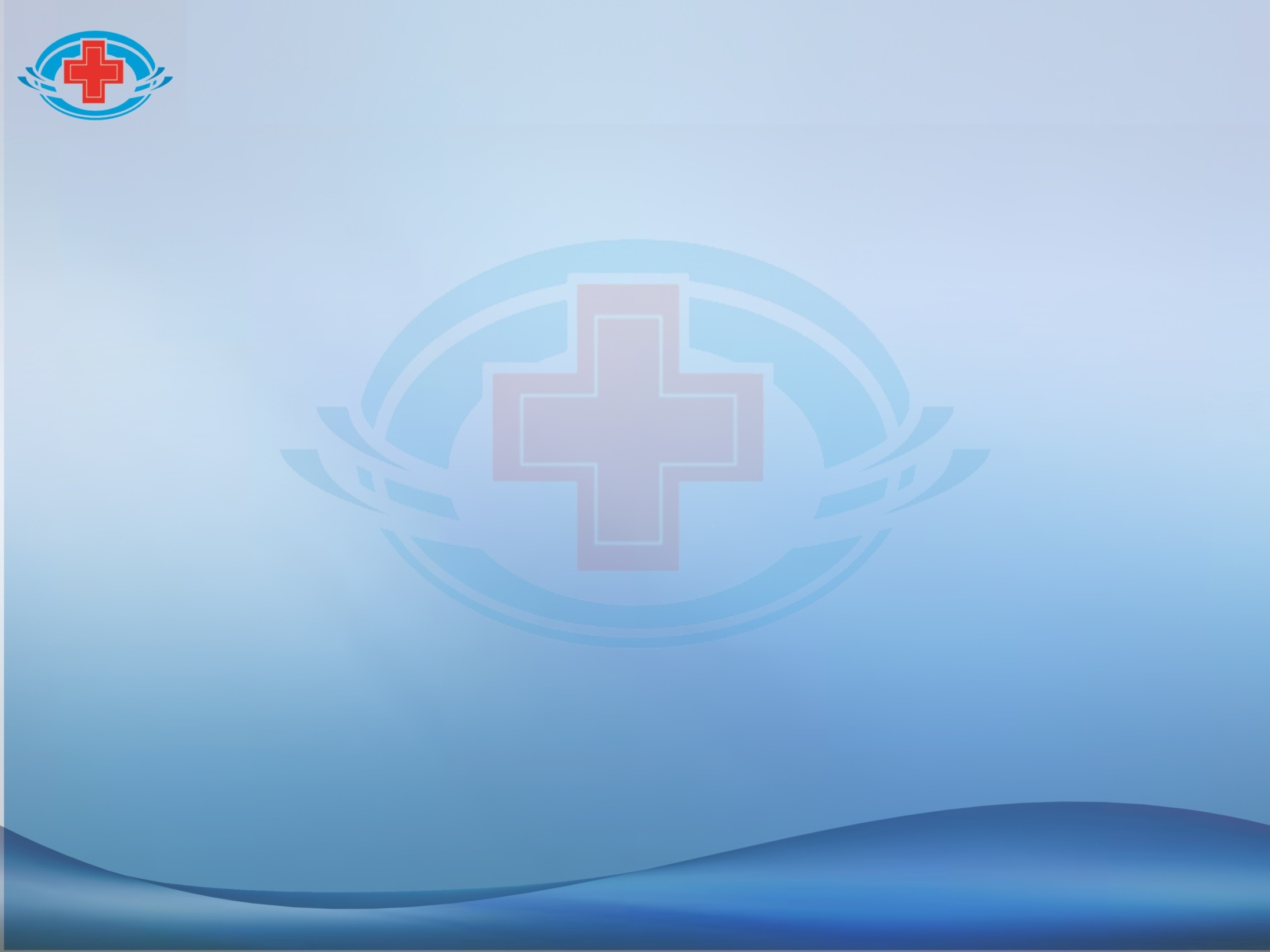 Информация о наличии вакантных мест  в ГУЗ «Краевая клиническая инфекционная больница»
Врач анестезиолог-реаниматолог

Врач-невролог
Здание  больницы общей площадью 11,5 тысяч квадратных метров рассчитанное на 220 коек детского и взрослого отделений, оснащено современным медицинским оборудованием.
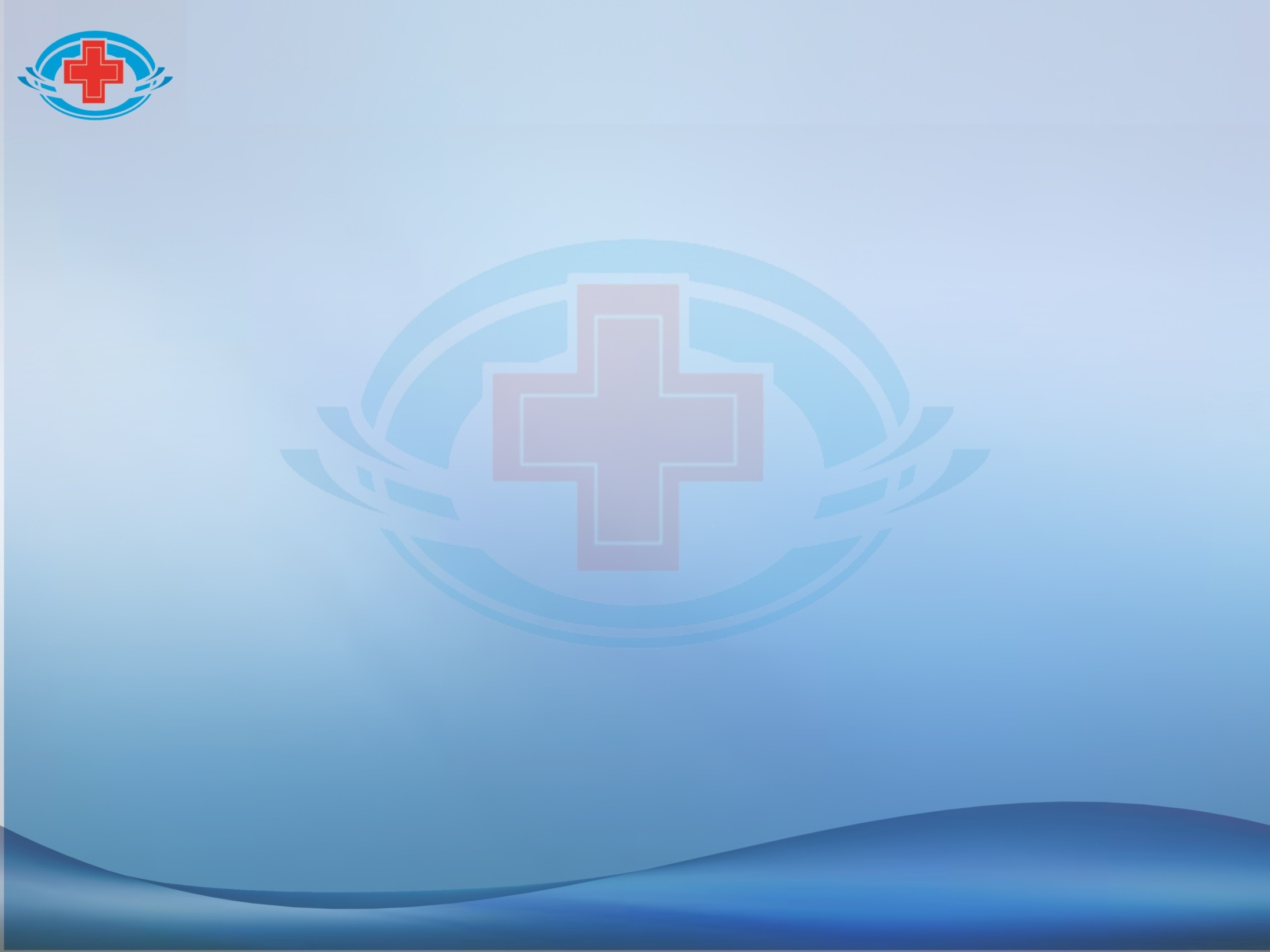 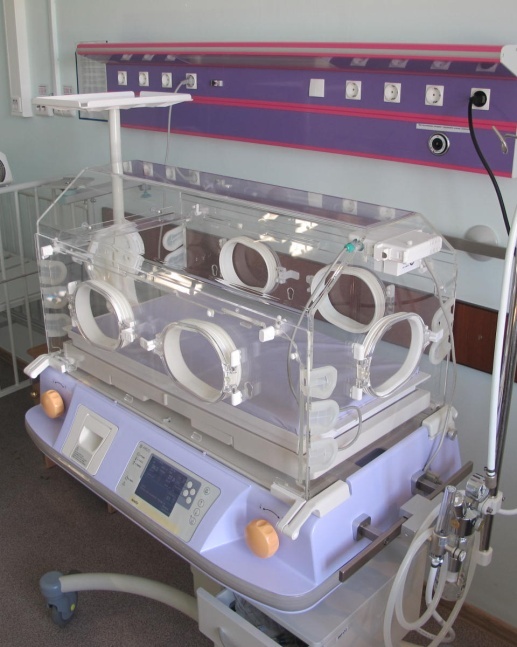 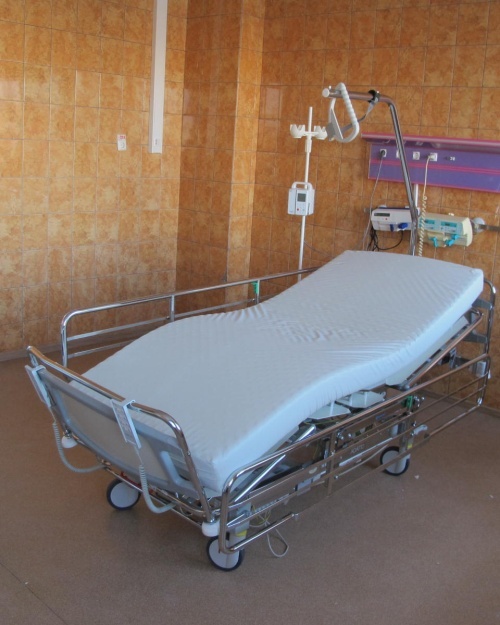 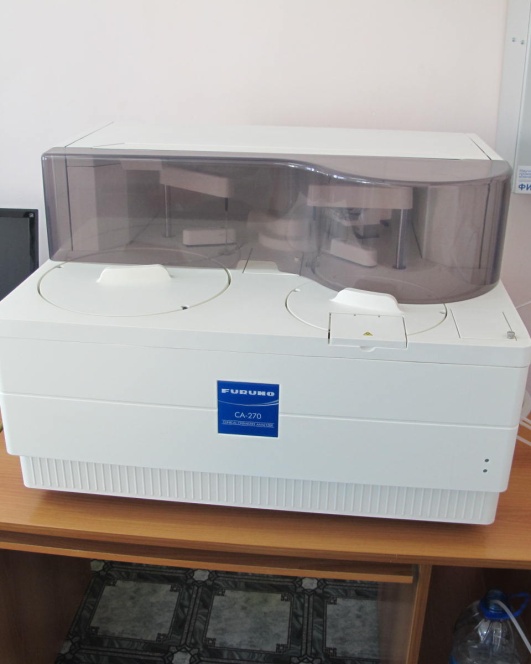 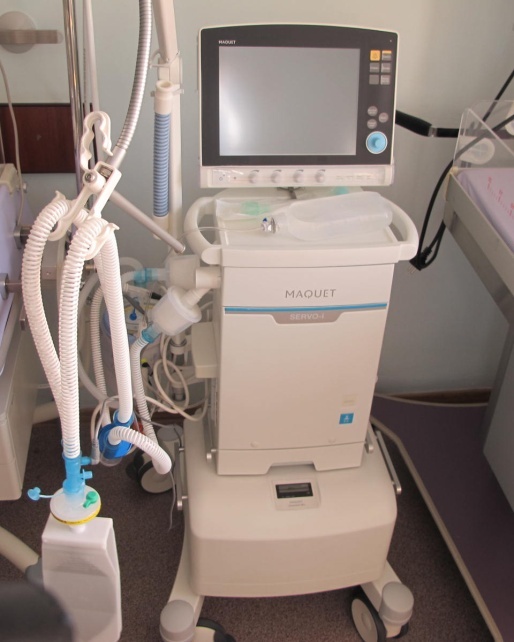 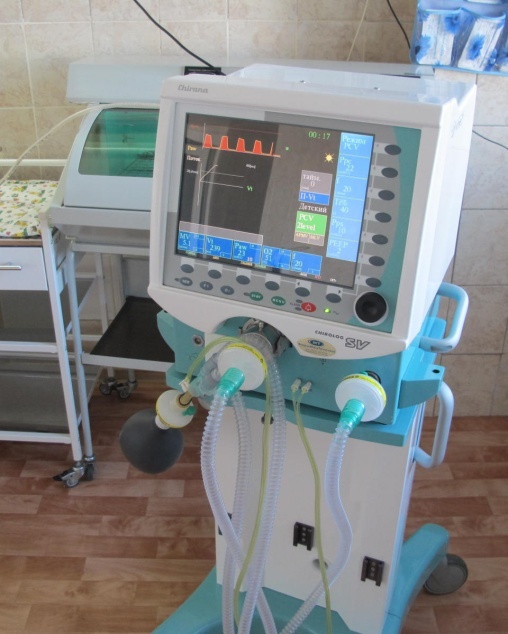 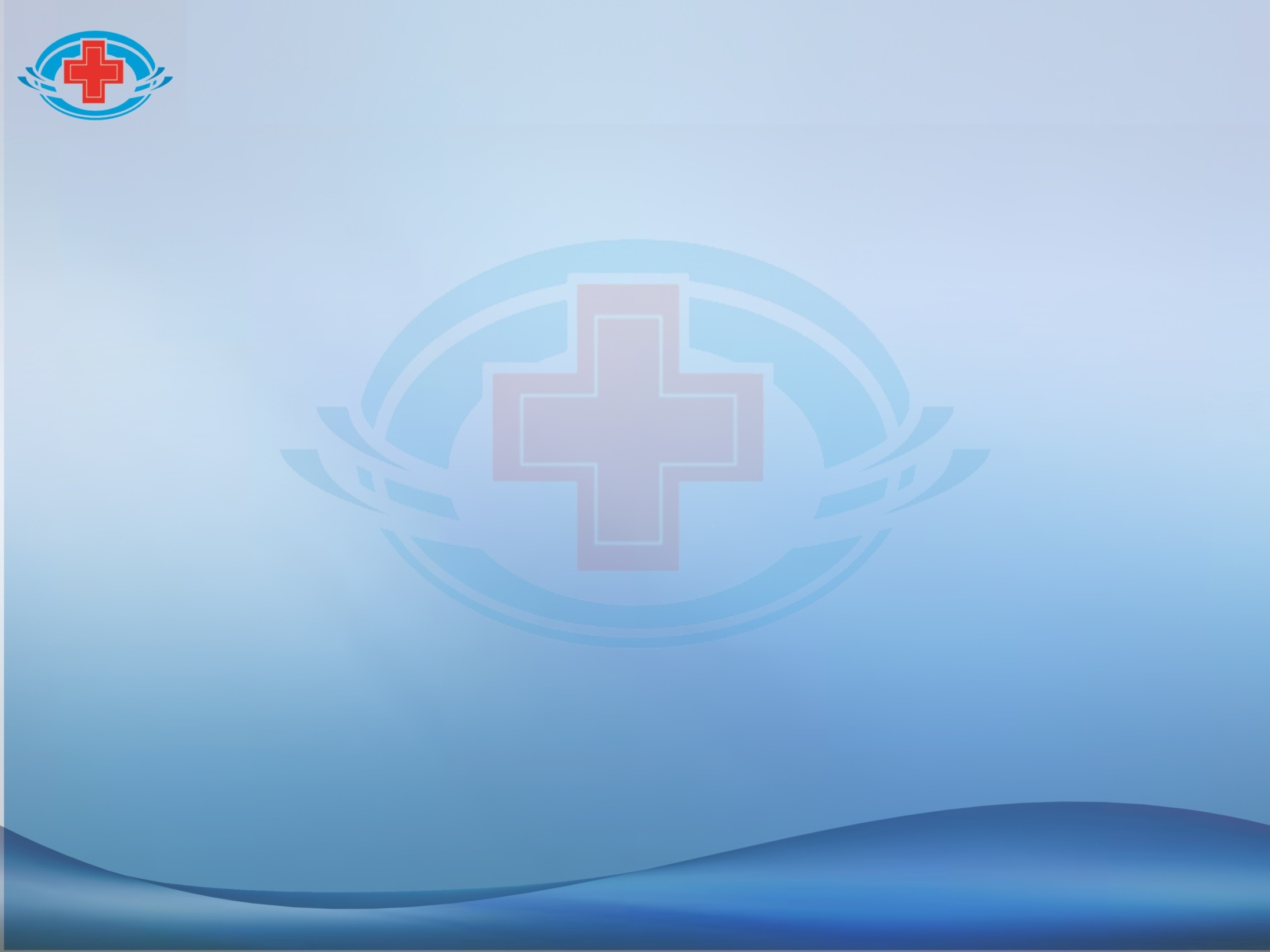 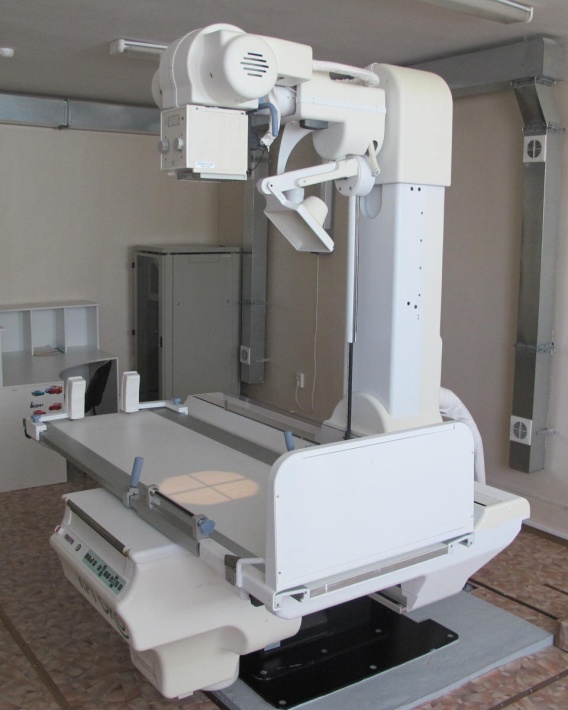 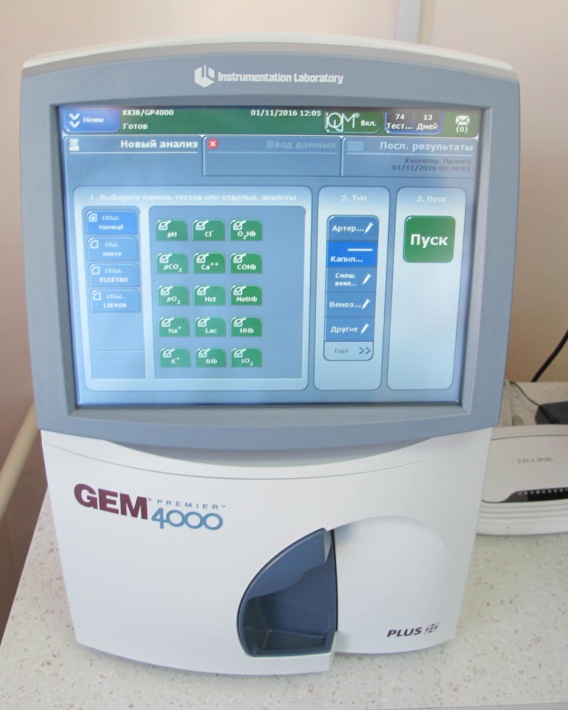 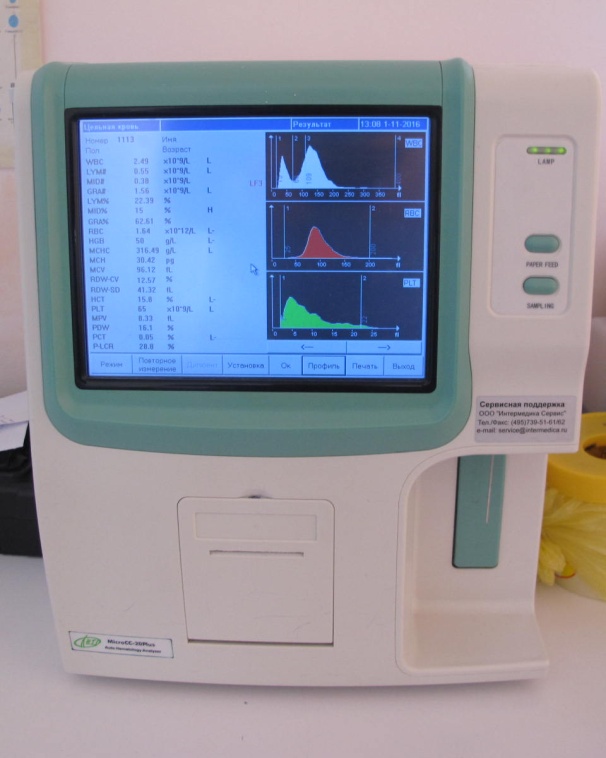 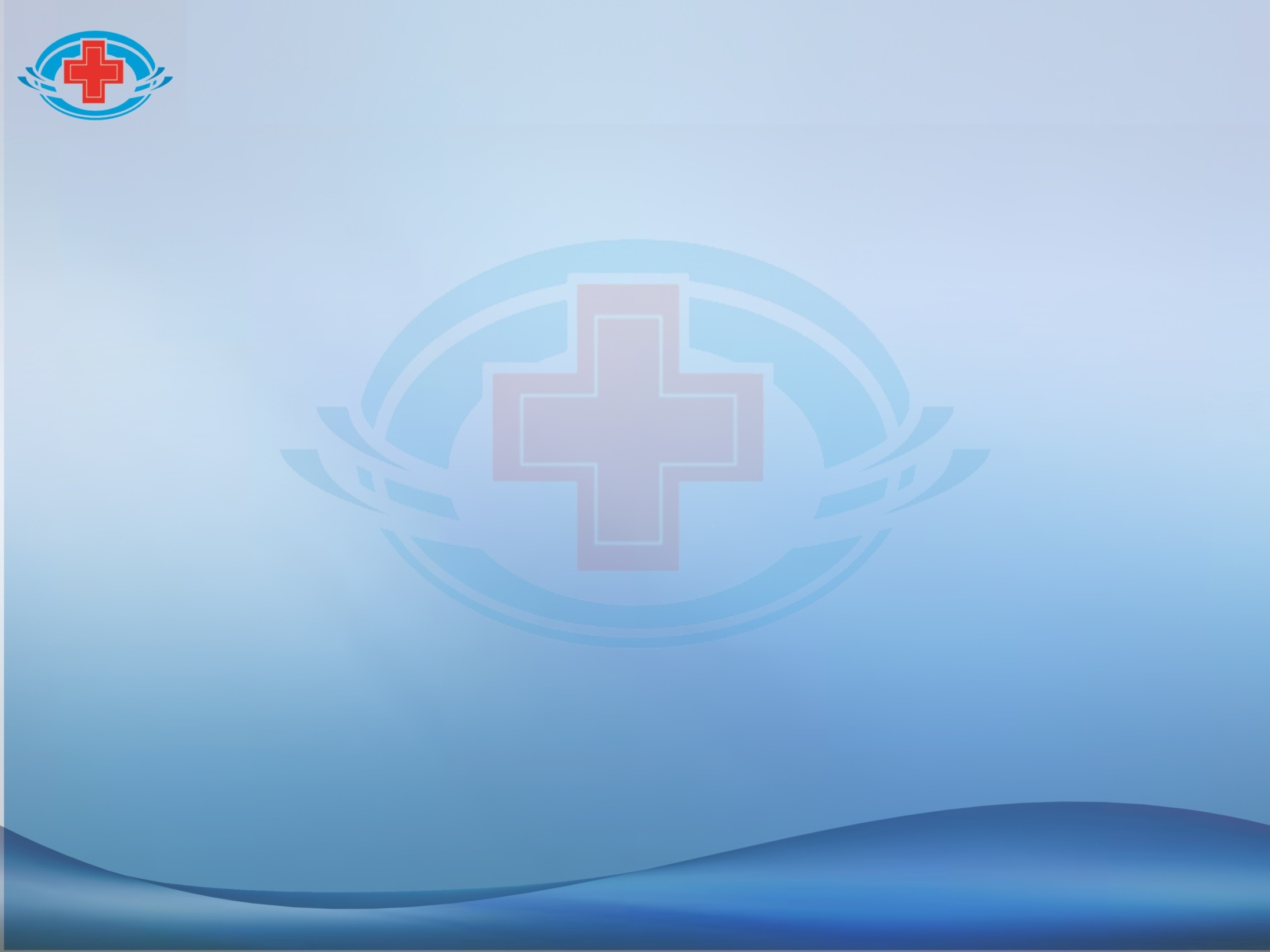 Администрация ГУЗ  «Краевая клиническая инфекционная больница» предлагает специалистам :
Достойную заработную плату
Обучение за счет работодателя
Возмещение затрат по найму жилья
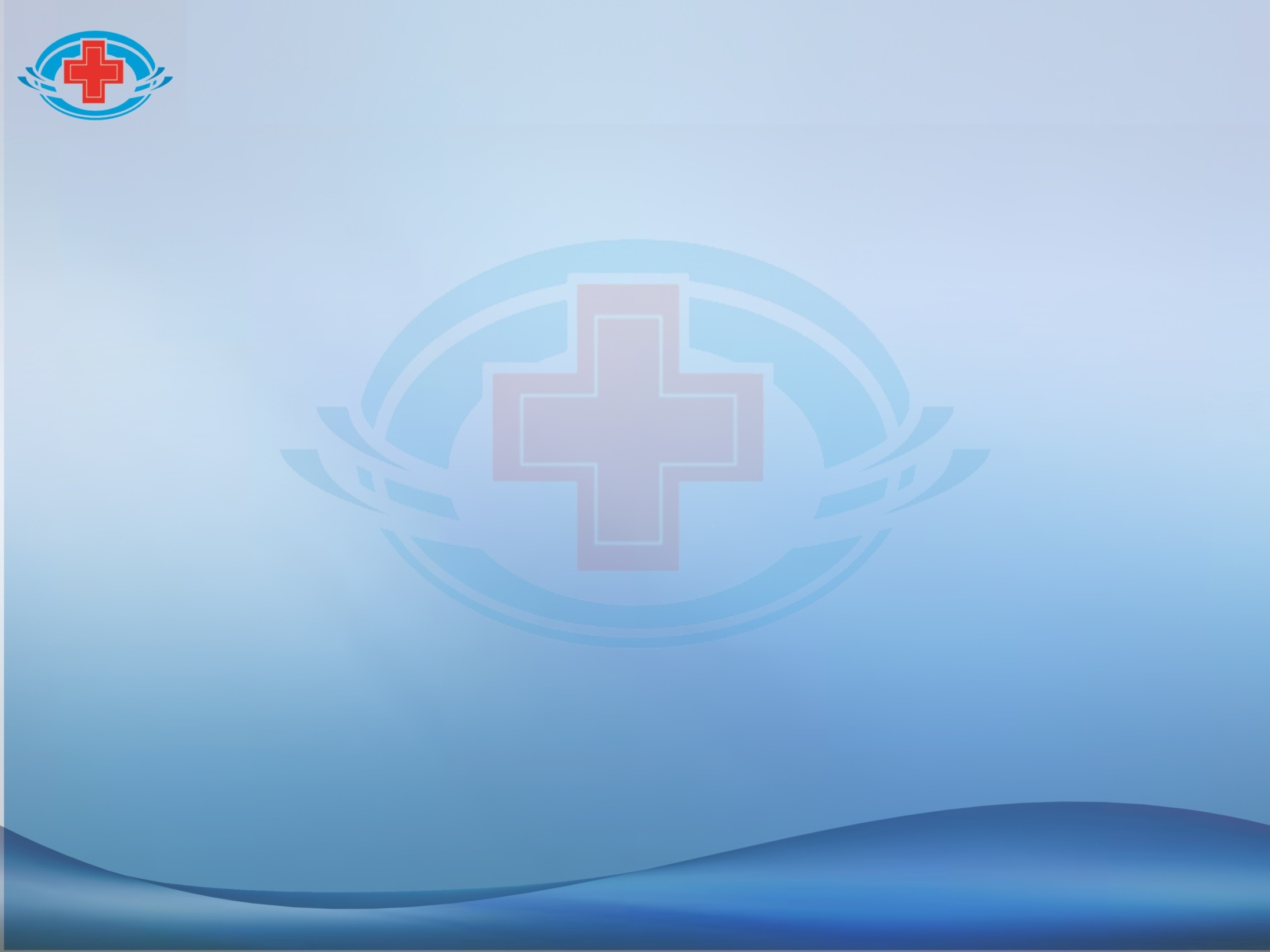 Спасибо!